LIVER ANATOMY
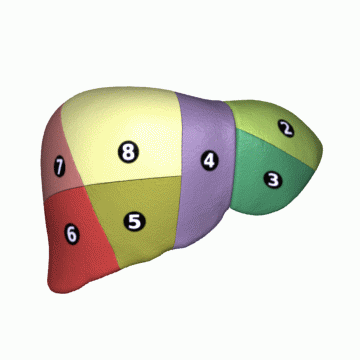 LEARNING OBJECTIVES
Introduction
Functions
Surface anatomy
External features
Internal features 
Peritoneal relations
Blood supply
Innervation
Applied aspects
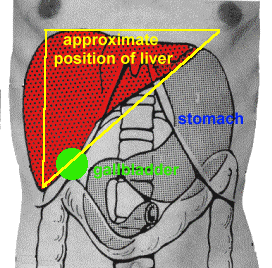 2
INTRODUCTION
Largest Gland 
Foregut derivative
Location- Extends from right upper quadrant to left upper quadrant of abdomen
Shape- Wedge, four sided pyramid laid on one side
Weight- 1.6 kg in males & 1.3kg  (females)
Colour-  Red - Brown
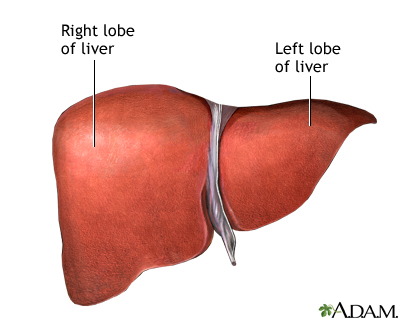 3
CONTD…
Weight-
 
        -  At birth: 150 g.
        -  In males: 1.4 to 1.8 kg.  
        -  In females: 1.2 to 1.4 kg.  

 Proportional weight-

        -  Newborn: 5% of body weight
        -  Adult: 2.5% of body wt

Attached to diaphragm by:
   - Falciform & coronary ligaments
   - Left & right triangular ligaments
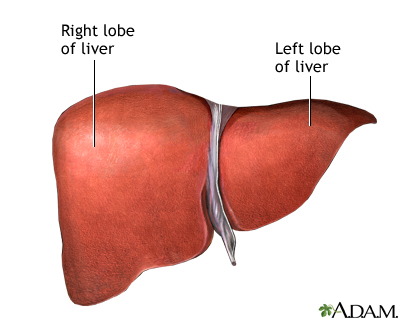 4
LIGAMENTS OF LIVER
1.  False ligaments
Lesser omentum
Falciform ligament
Coronary ligaments
Triangular ligaments
 2.  True ligaments
Round ligament of the liver
Ligamentum venosum
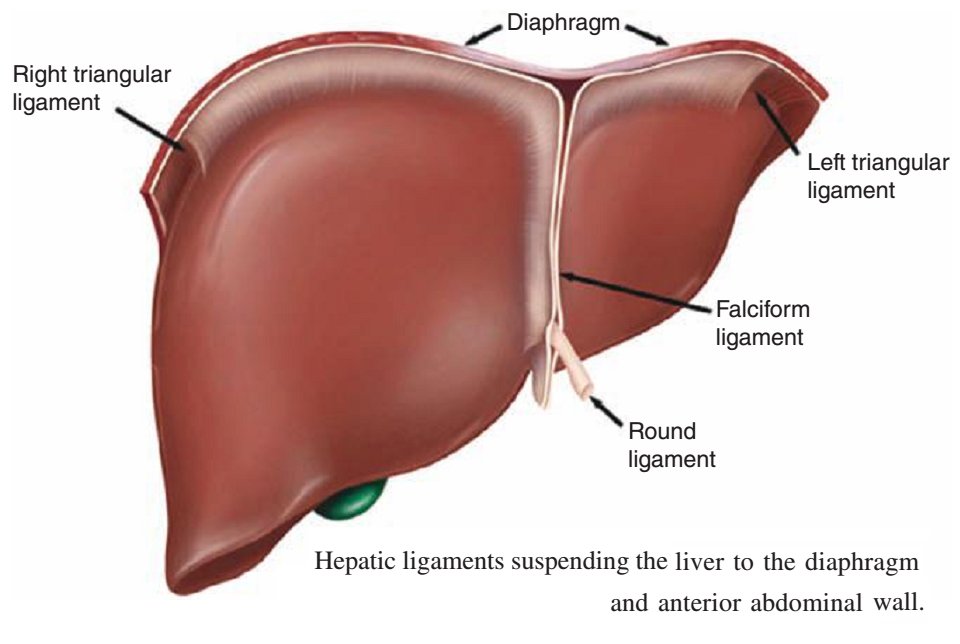 5
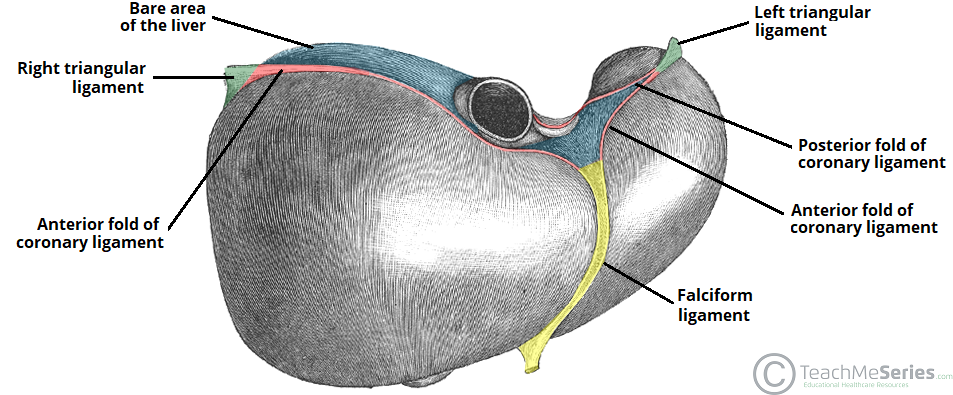 6
FUNCTIONS
Bile production & secretion
Detoxification
Storage of glycogen
Protein synthesis
Production of heparin & bile pigments
Erythropoiesis (in fetus)- occupies 2/5th of abdomen
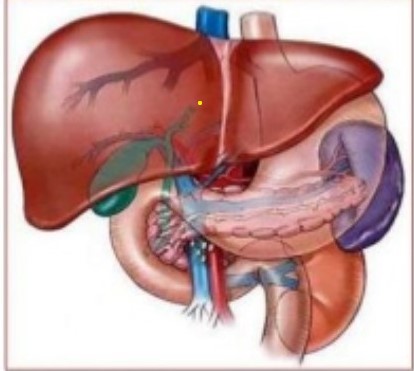 Note: Liver is much larger in newborn & young children due to its Hemopoietic function in fetal life, & occupies 2/5th of the abdomen
7
SURFACE ANATOMY
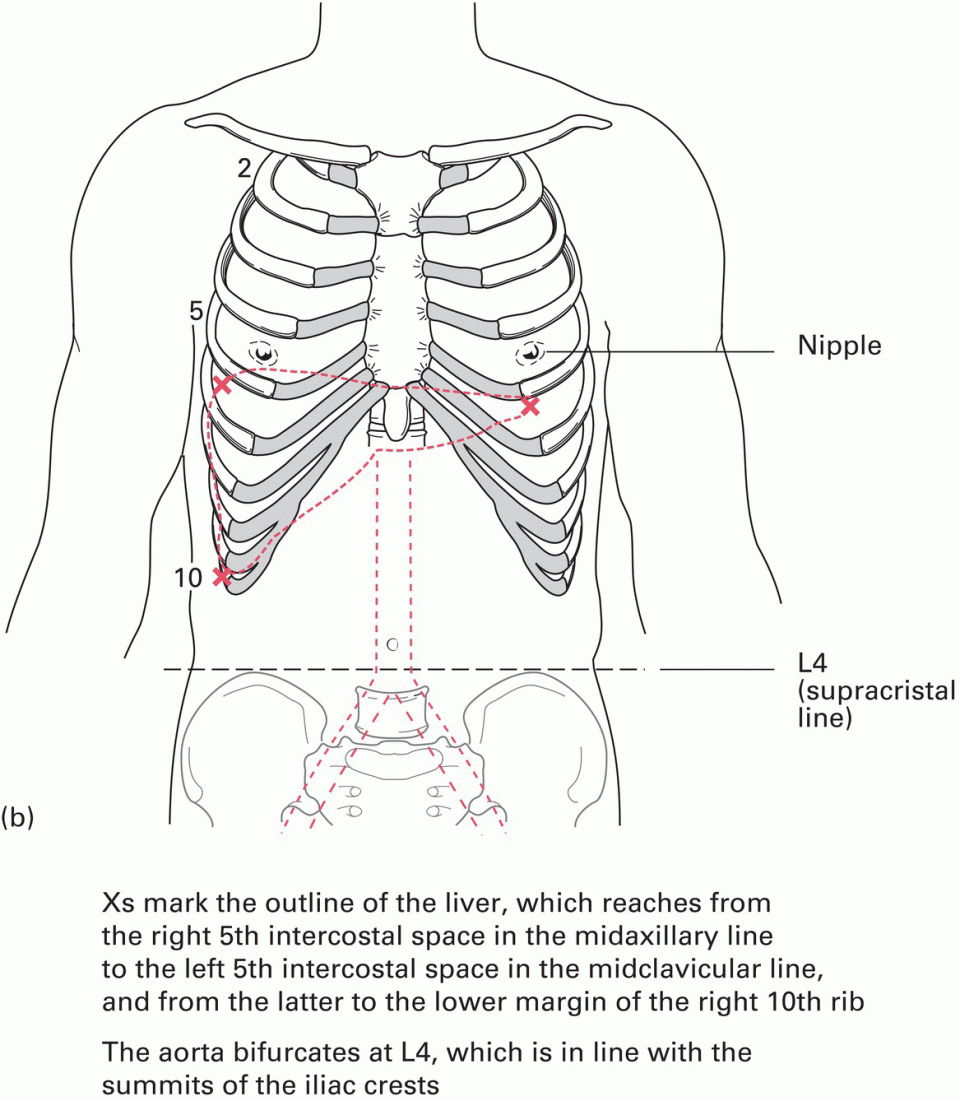 8
SURFACES
Diaphragmatic surface:
Smooth & dome-shaped surface
Superior surface
Anterior surface
Right lateral surface
Inferior to diaphragm
Posterior surface
Separated from diaphragm by subphrenic recess  & from posterior organs {kidney & suprarenal  glands} by hepatorenal recess
9
Ligaments: 

 Ligamentum teres hepatis -  
   obliterated umbilical vein

 Falciform hepatic ligament   
   (attachment to peritoneum
    of anterior abdominal wall) 

- Coronary hepatic ligament

- Triangular hepatic ligament
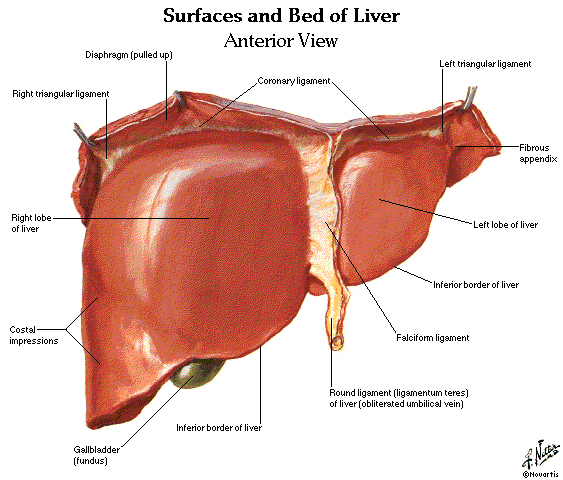 10
VISCERAL SURFACE
Covered by visceral peritoneum except porta hepatis & gall bladder bed
Inferior surface
	Visceral surface is related to:
Right side of stomach i.e. Gastric & pyloric areas
Superior part of duodenum 
         i.e. duodenal area
Lesser omentum
Gall bladder
Right colic flexor & right
          transverse area- colic area
Right kidney & suprarenal 
         gland; Renal area
11
Visceral surface ‘H’

Cross-bar of H = Porta hepatis
   -  Hepatic artery, Portal vein, Bile ducts,     
       Nerves and Lymphatic vessels
Left inferior of H = Ligamentum teres hepatis or round ligament of liver      
        (Remnant of umbilical vein)
c.     Left superior of H = Ligamentum   
        venosum (Remnant of ductus   
        venosus)
d.    Rt. inferior of H = Gall bladder
e.    Rt. superior of H = Inferior vena cava
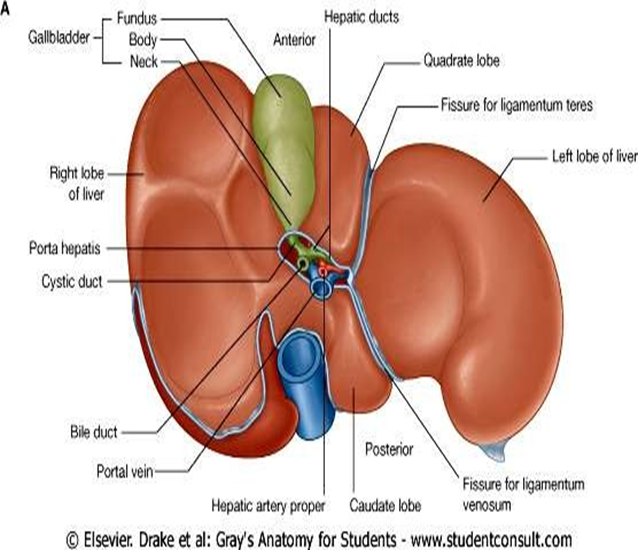 12
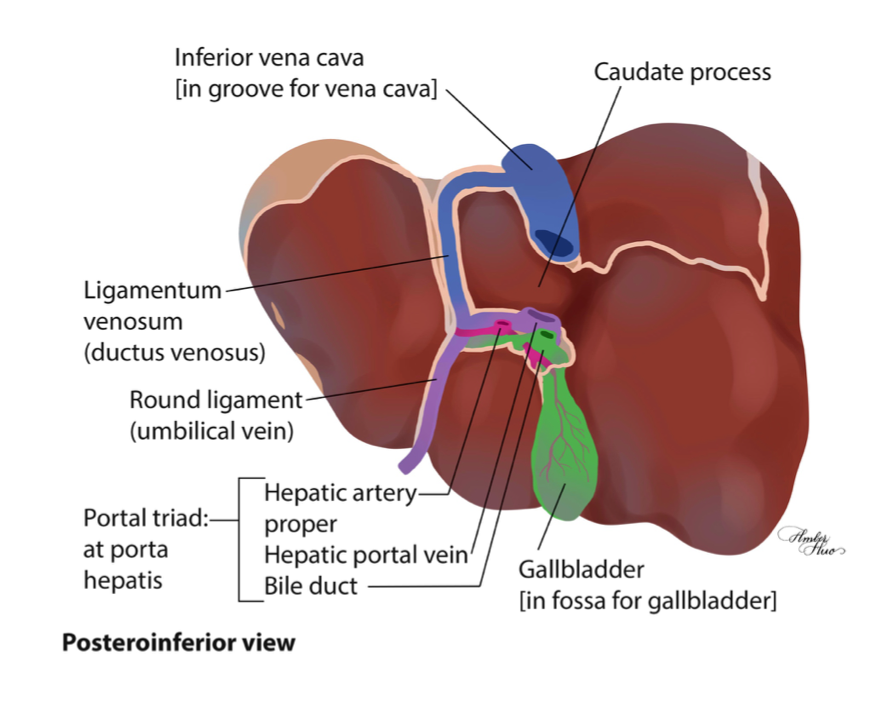 13
POSTERIOR VIEW
14
LIVER LOBES
Right and left lobe
Functionally independent
     i.e. each with own blood    
     & nerve  supply
Blood supply by:
Hepatic artery
Portal vein
Blood out through:
Veins &
Biliary drainage
15
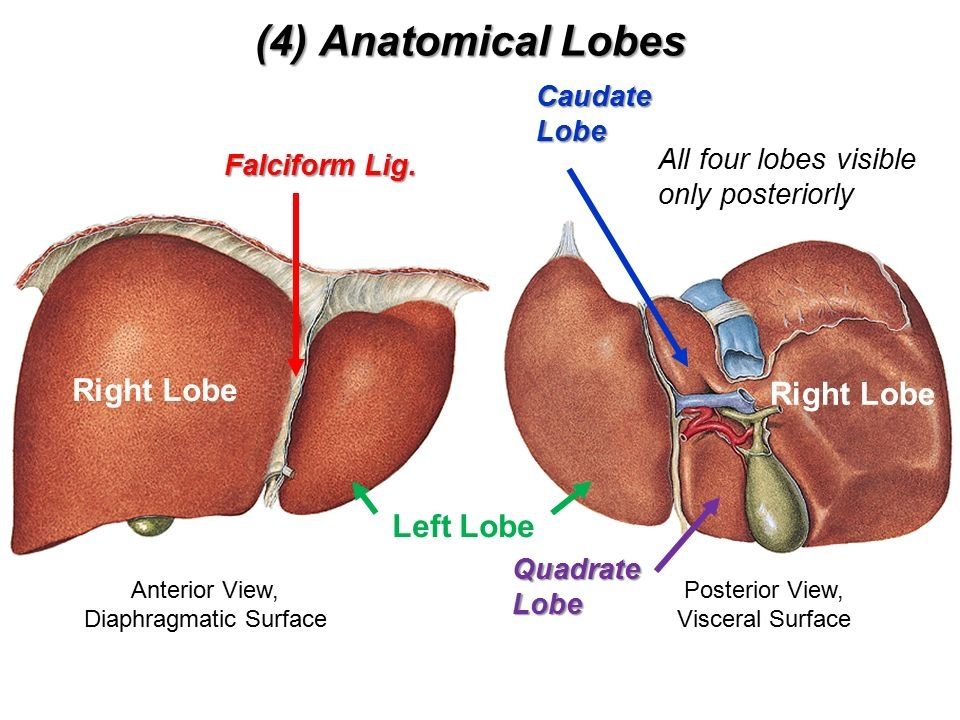 16
Liver lobes  
Right lobe Demarcated by :

Gall bladder  fossa

Inferior vena cava fossa

Imaginary line  from fundus of  gall bladder &  inferior vena cava
17
Left lobe
Divided into:
Medial & lateral  segments

Medial superior  - Caudate lobe

Medial inferior - Quadrate lobe
18
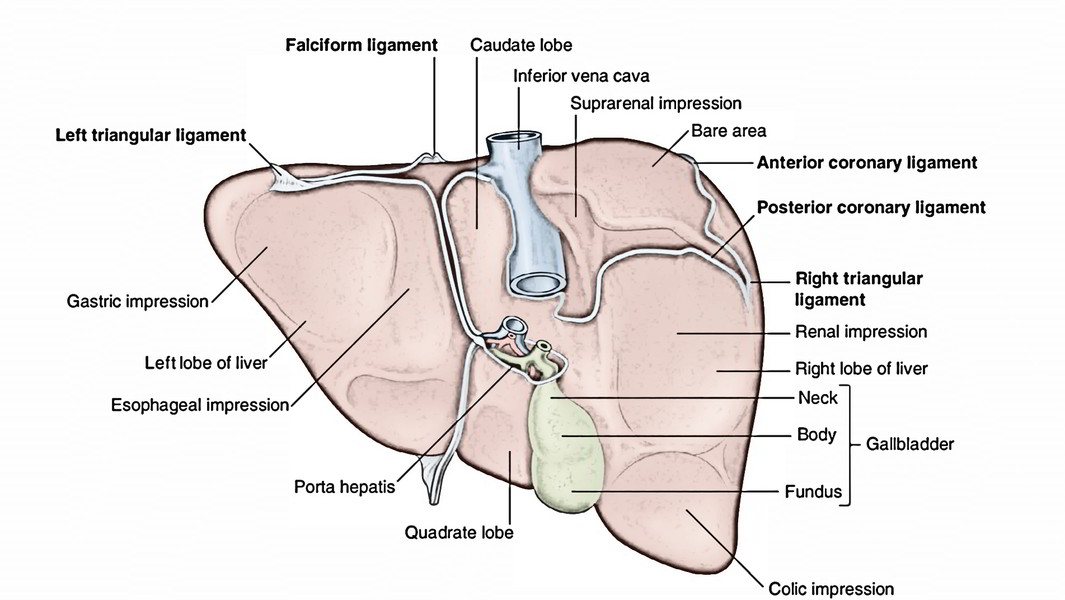 VISCERAL SURFACE

LOBES : 
Lobus dexter – right lobe
l. sinister – left l.
l. caudatus – caudate l.
l. quadratus – quadrate l.
19
IMPRINTS OF SURROUNDING ORGANS
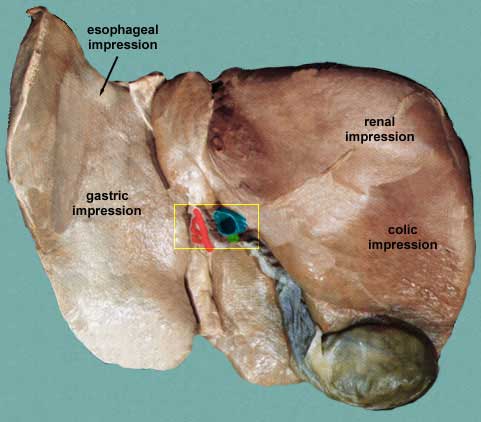 Right lobe- 
duodenum, right kidney and suprarenal gland,
right colic flexure
Left lobe  -  
Stomach
oesophagus
20
Caudate Lobe: post. Surface
Rt. – Groove fr IVC
Lt.- Fissure fr Lig. Ven.
Inf.- Porta hepatis









Quadrate Lobe: Inf. Surface
		Ant. – Inf. Border
		Post.- Porta hepatis
		Rt.-fossa fr G.B.
		Lt.- Fissure fr Lig. Teres
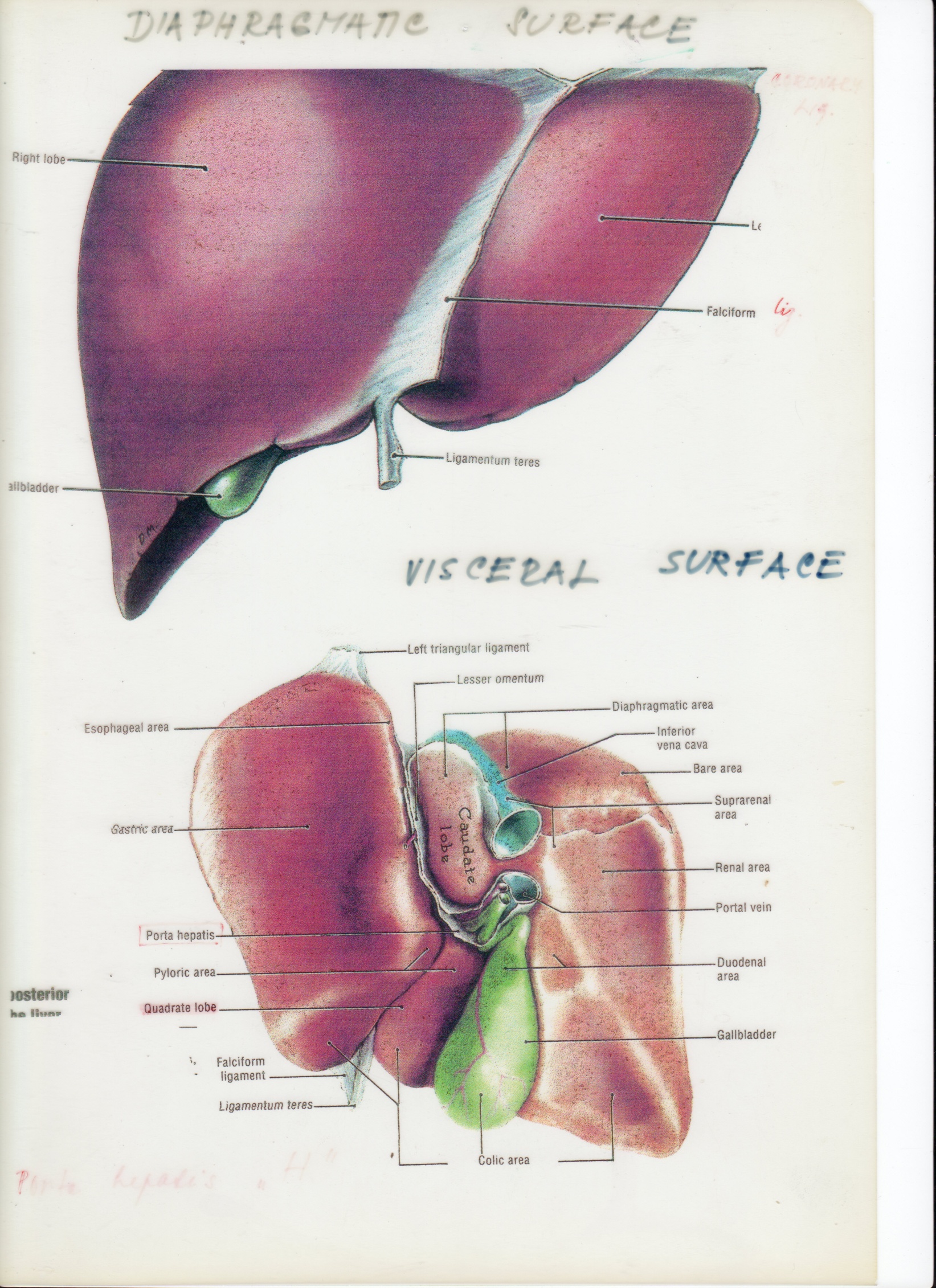 PORTA
HEPATIS
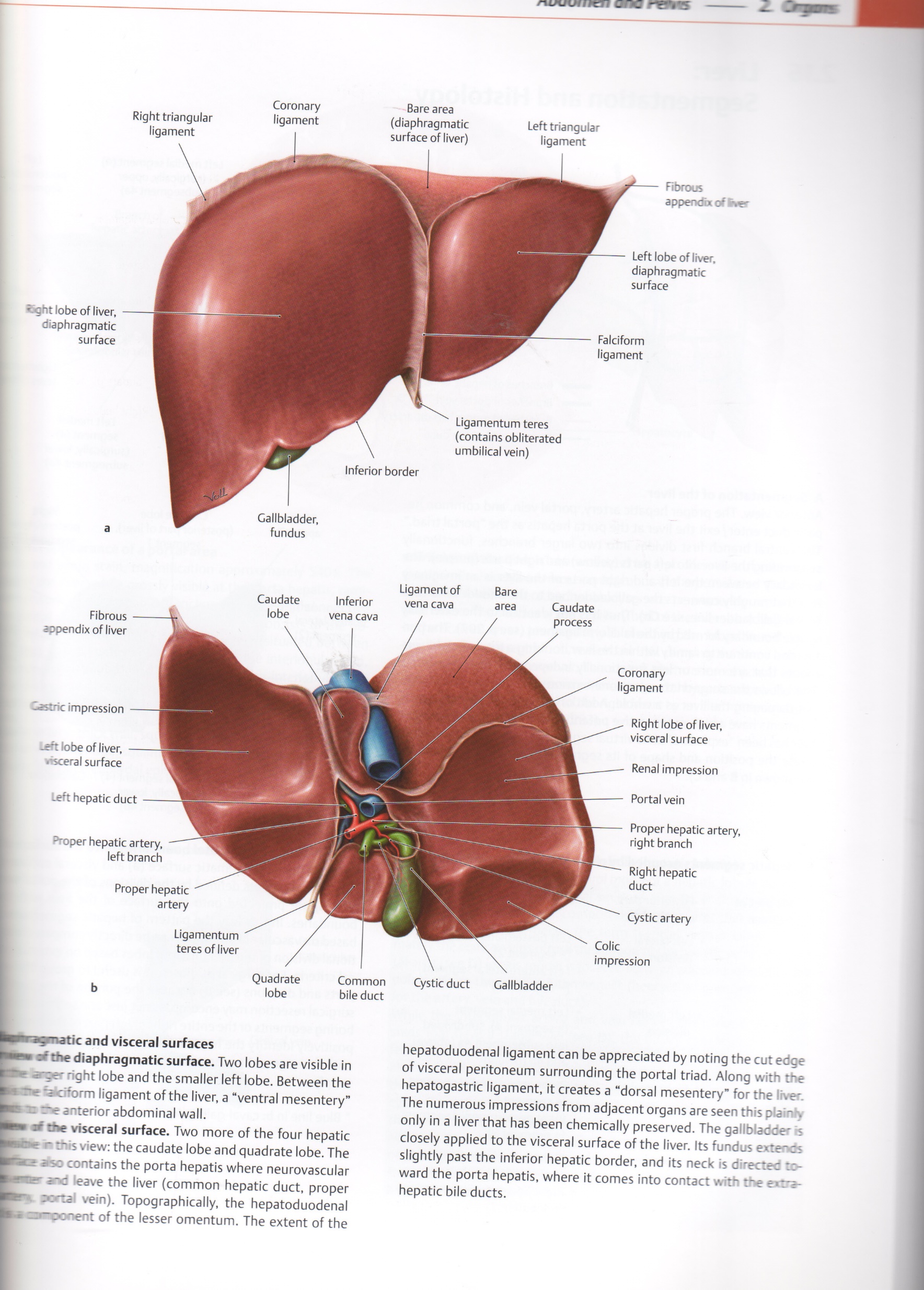 21
Caudate Lobe: posterior Surface
Right - Groove for IVC
Left - Fissure for Lig. Ven.
Inferior - Porta hepatis

Quadrate Lobe: Inferior surface
Anterior - Inferior Border
Posterior - Porta hepatis
Right - fossa for Gall bladder
Left - fissure for Lig. teres
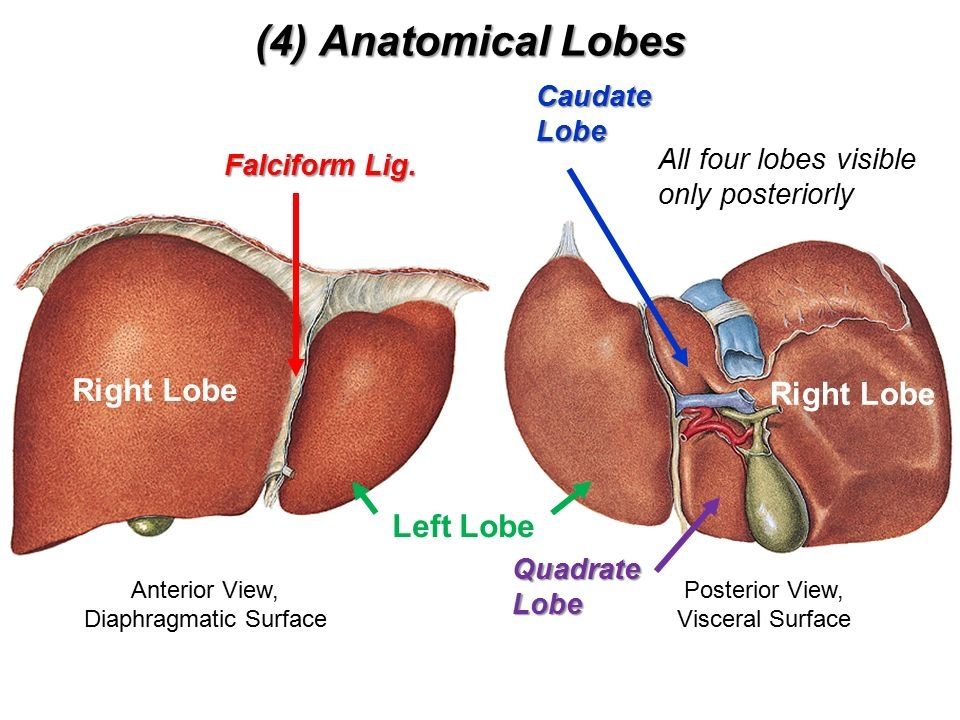 22
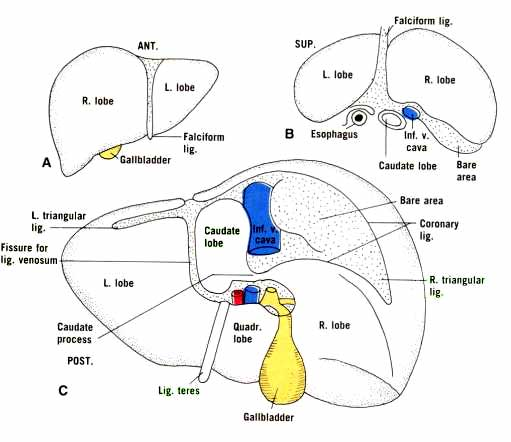 23
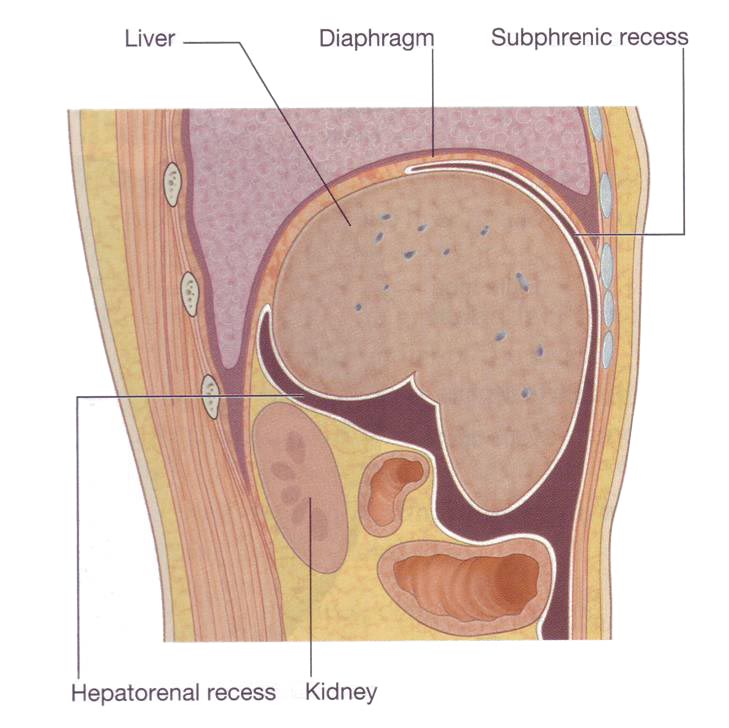 Parasagittal section through liver
Showing subphrenic recess and hepatorenal recess
(Rutherford-Morison pouch)
24
Left lobe cont…
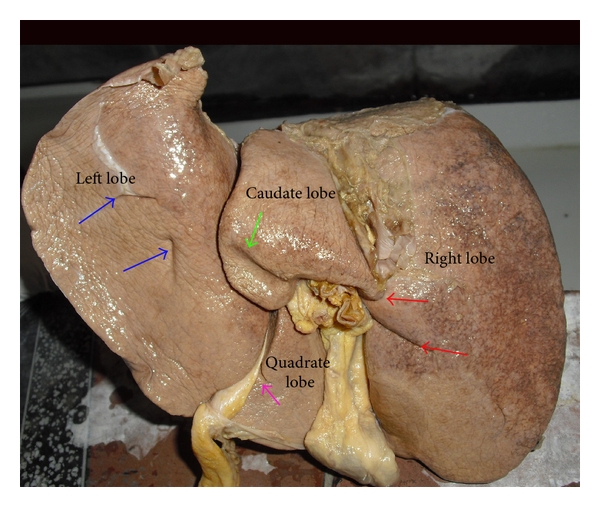 Lateral segment  is separated from the medial segments by:

On visceral surface:
fissure of  ligamentum teres  (round ligament)
fissure of ligamentum 
        venosum

On diaphragmatic surface:
attachment of  falciform 
         ligament
25
Visceral Surface
Round ligament(ligamentum  teres) – obliterated umbilical vein
Ligamentum venosum – fibrous  remnant of fetal ductus vein
Porta hepatis (hepatic potal:  portal fissure) - transverse fissure  on the visceral surface of liver.
It gives passage to the:
Portal vein
Hepatic artery
Hepatic nerve plexus
Hepatic ducts
Lymphatic vessels
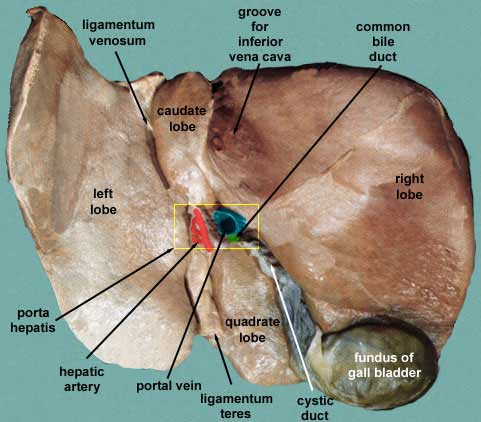 26
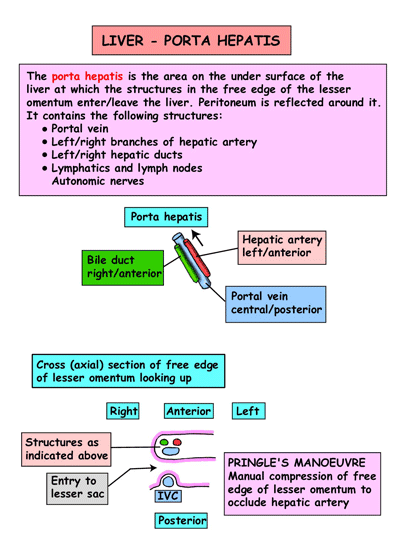 27
PORTA HEPATIS  - hepatic triad 

Inf. Surface
Deep ,Transverse fissure, 5 cm long. 
Between Caudate l. & Quadrate l.
PORTAL VEIN
PROPER HEPATIC ARTERY (branch of common HA)
Hepatic plexus of nerves
RIGHT and LEFT HEPATIC DUCT
- lymphatics, - vegetative nerve
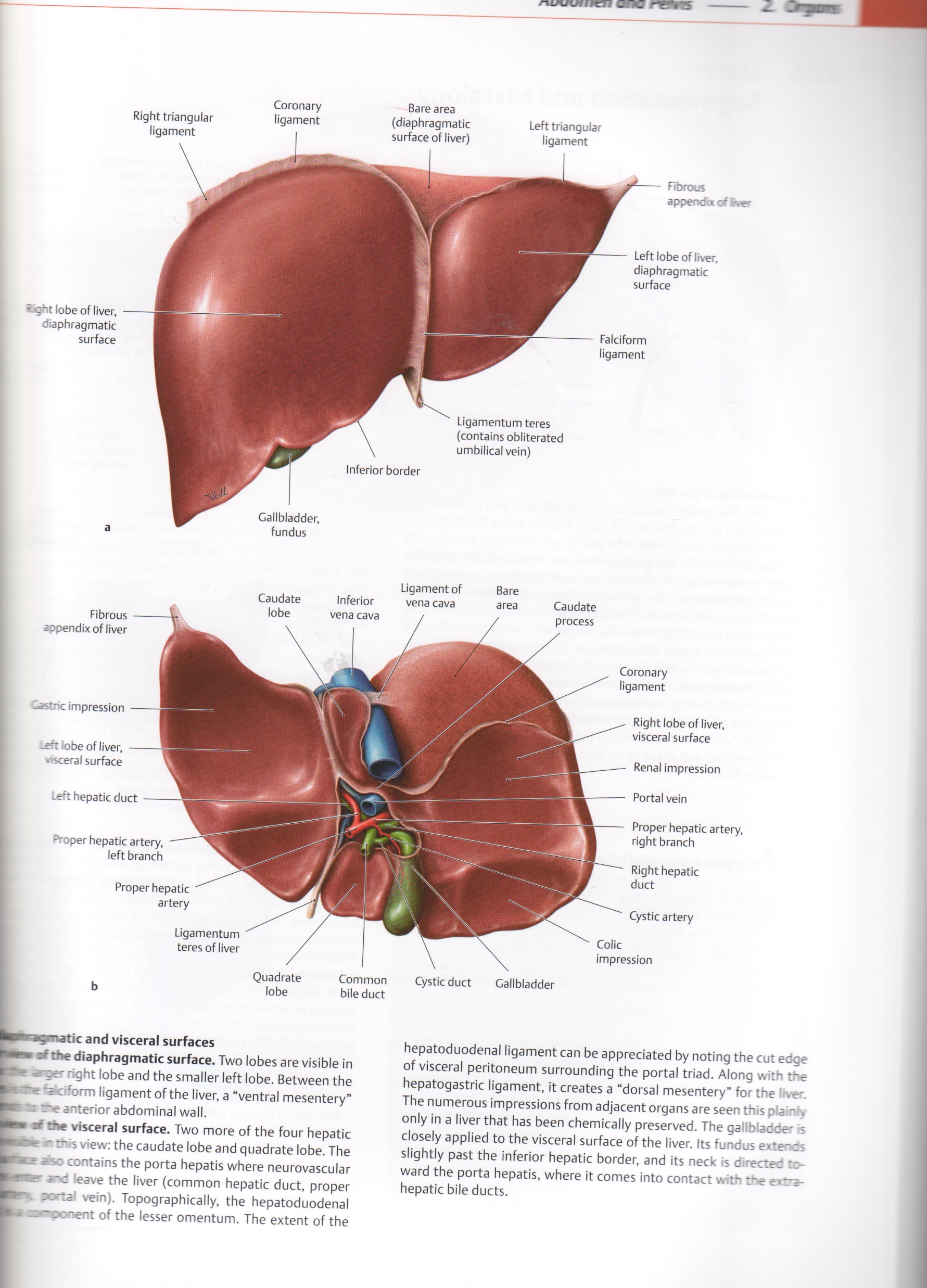 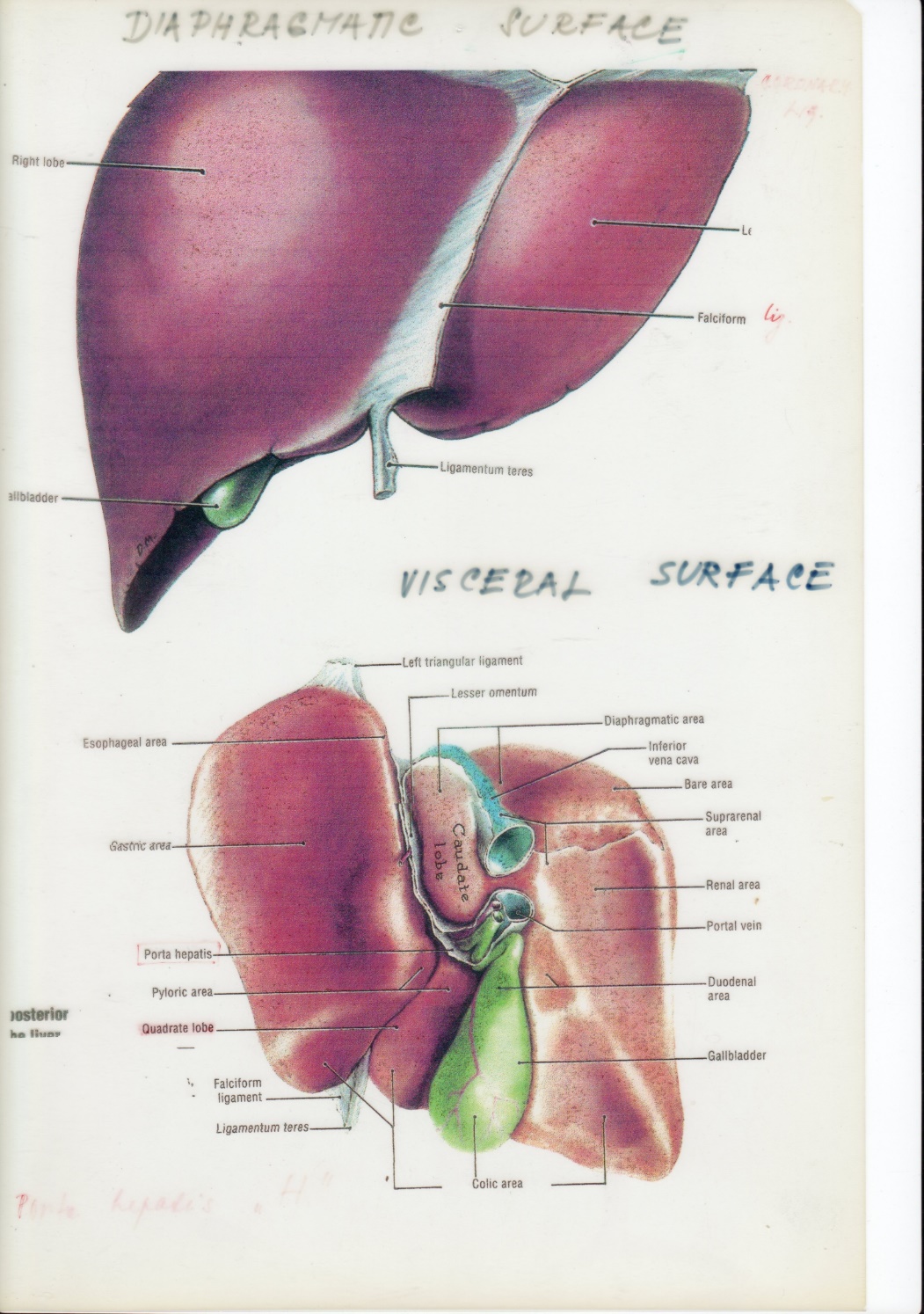 28
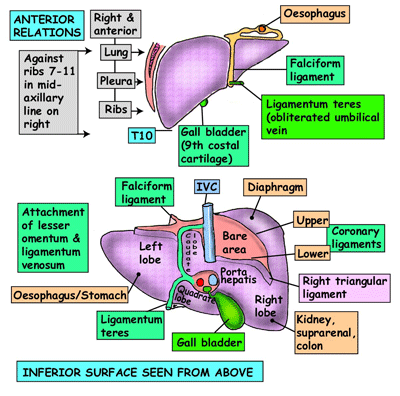 29
INTERNAL FEATURES
Liver is composed of  hexagonal shaped units-  lobules
Radiate from central  vein to the periphery
Between the rows of  hepatocytes are  sinusoids which supply  blood
30
31
PORTAL TRIAD
Branches of portal vein, hepatic  artery and the biliary ducts bound  together in the perivascular fibrous  capsule
32
PERITONEAL RELATIONS
Lesser omentum
Encloses portal triad (bile duct, hepatic artery and portal vein)
Passes from liver to lesser curvature of stomach + 1st inch of first part of duodenum.
duodenum
Thick free edge	-- hepatoduodenal ligament
Sheet like remainder – hepatogastric ligament
33
CONTD…
Posterior Surface-
 Bare area- Diaphragm & Rt. 
      Suprarenal gland
  Groove for IVC.
  Caudate lobe- crura of 
     diaphragm, Inf. Phrenic art. & 
      Coeliac trunk
  Fissure for lig. Venosum
  Post. Surf of lt. lobe is maked 
     by oesophageal impression.
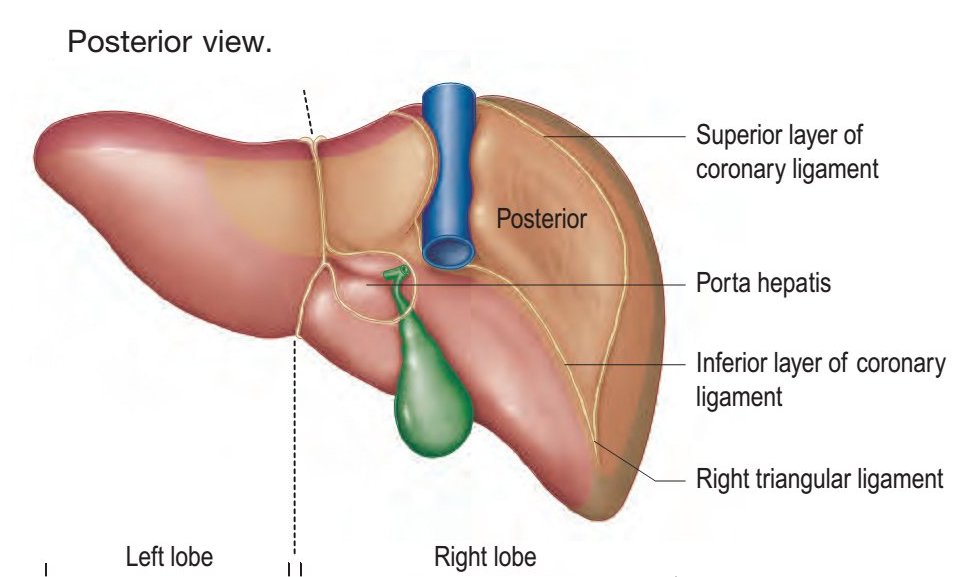 34
Bare areas of the liver
		   peritoneum 
b/t Ant. & Post. Coronary ligaments
Fossa for gall bladder
Porta hepatis
Fissure for Lesser omentum
Fissure for ligamentum venosum
Fossa for IVC
35
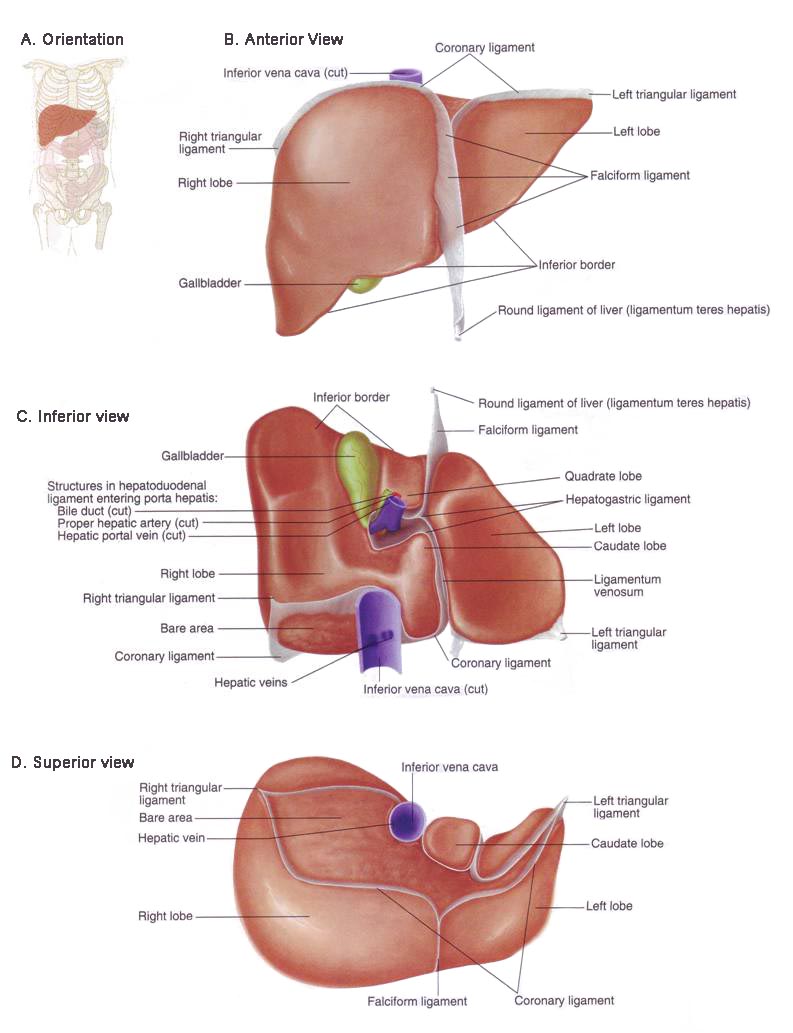 36
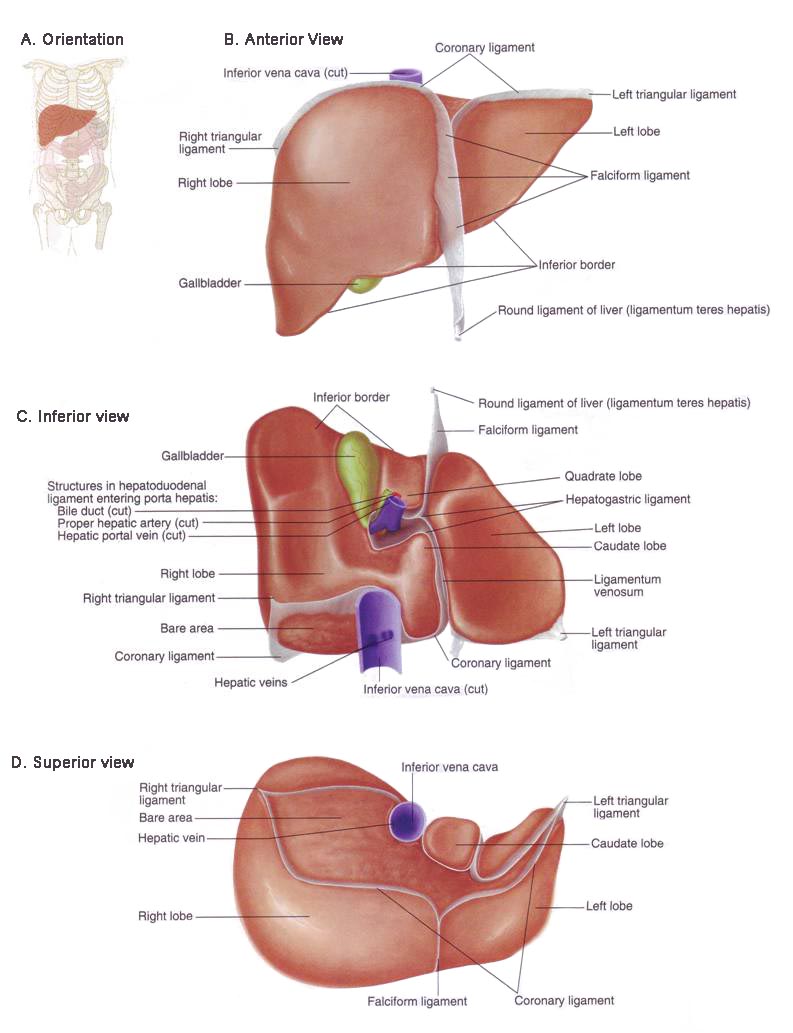 Intraparenchymal branches of right division of portal vein (portal) -> retroperitoneal veins (systemic)
37
COUINAUD SEGMENTS
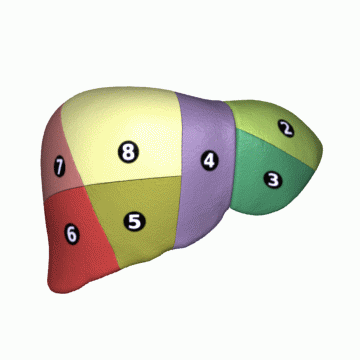 Segments I, II, III and IV make up the functional left lobe
Segments V, VI, VII and VIII make up the functional right  lobe
Segment I corresponds to the gross anatomical caudate
lobe and segment IV to the quadrate lobe
38
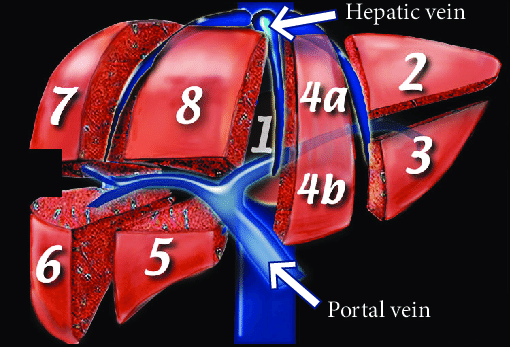 39
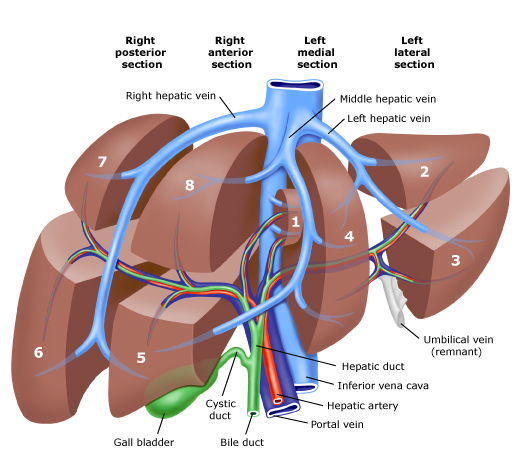 40
COUINAUD SEGMENTS
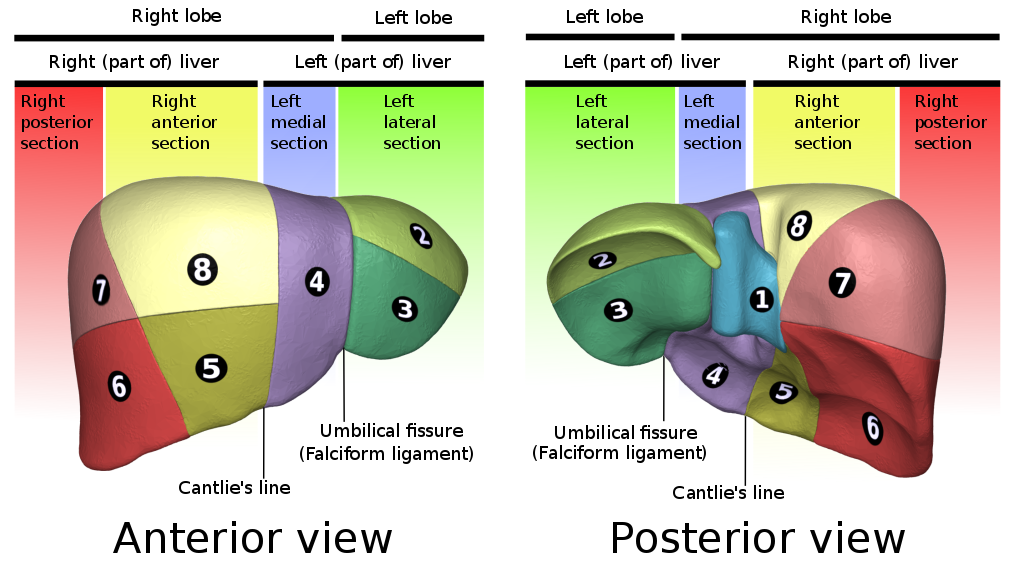 41
FUNCTIONAL LOBES
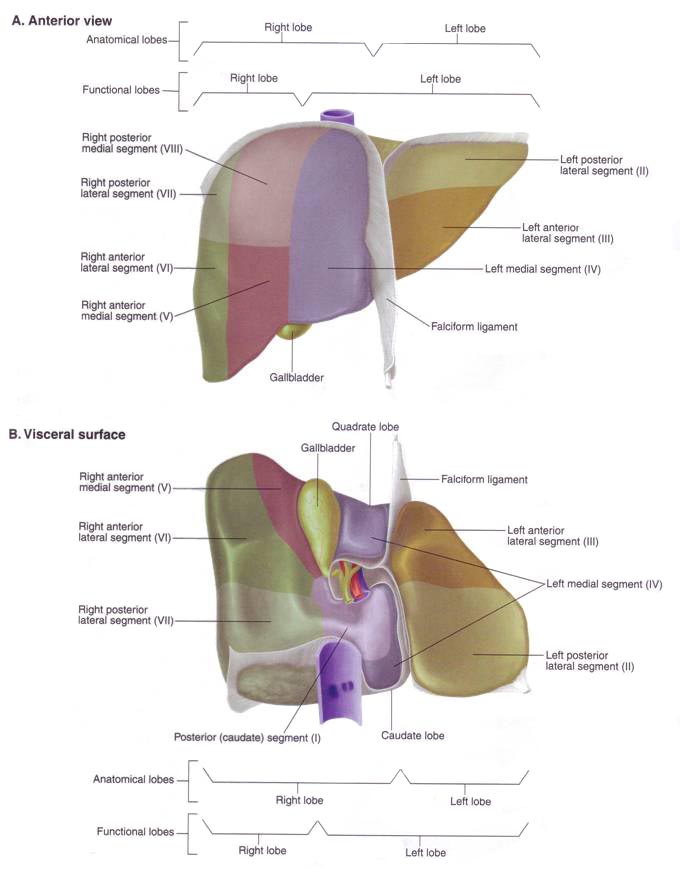 42
FUNCTIONAL LOBES
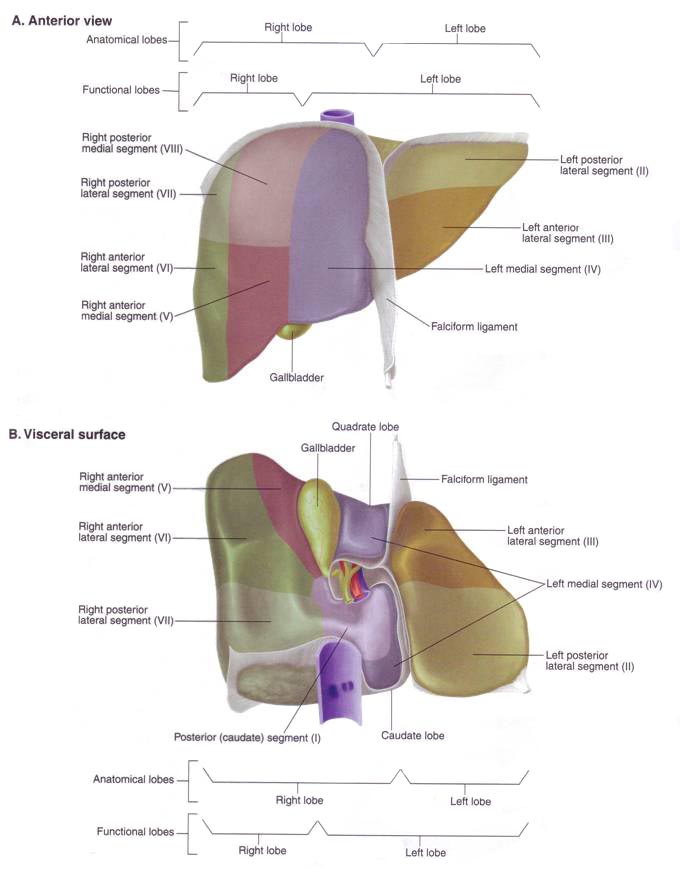 43
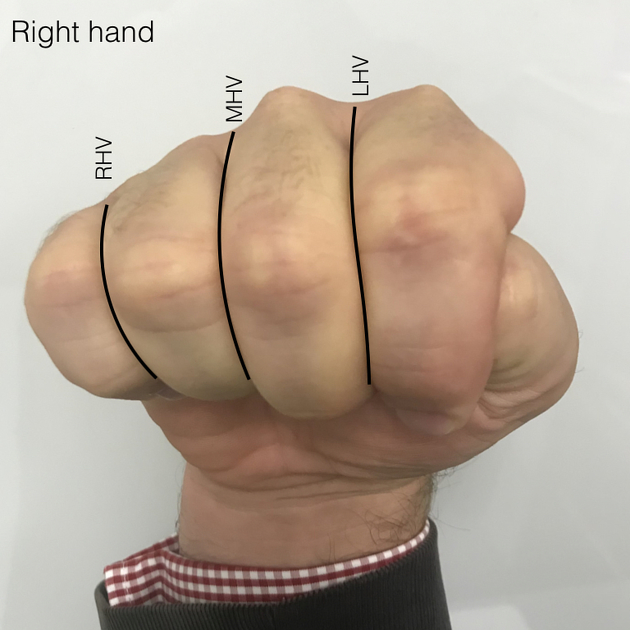 44
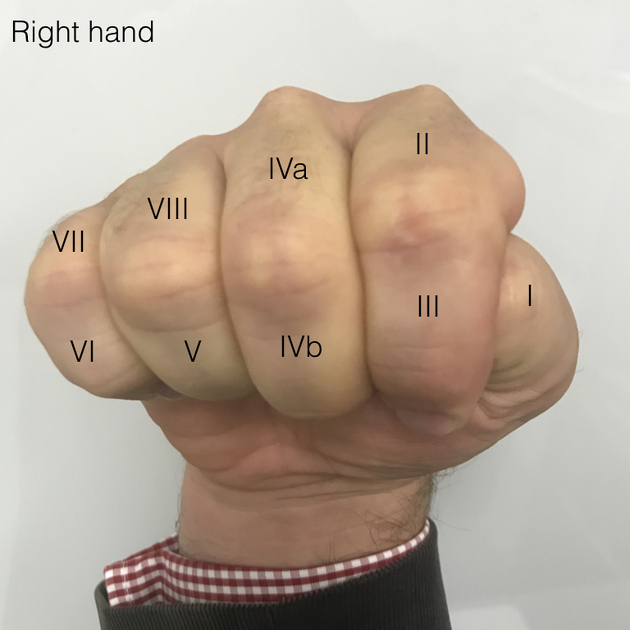 45
BLOOD SUPPLY
Rt. & Lt. hepatic arteries carry oxygenated blood (25%).
Portal vein (valveless) carries venous blood (75%) rich in nutrients.
Hepatic veins drain venous blood to IVC.
Right & left branches -> segmental vessels -> Interlobular – Hepatic sinusoids. Mixes

Venous Drainage-  Hepatic sinusoids- interlobular  + sublobular veins + Hepatic veins        IVC
46
CONTD….
Hepatic Veins (Right, Middle, Left)


Interlobular veins


Central Vein


Portal Venules     Hepatic Arterioles
IVC
Heart
Aorta
Hepatic Artery
Spleen
Splenic Vein
Portal Vein
Messenteric Vein
Intestine
47
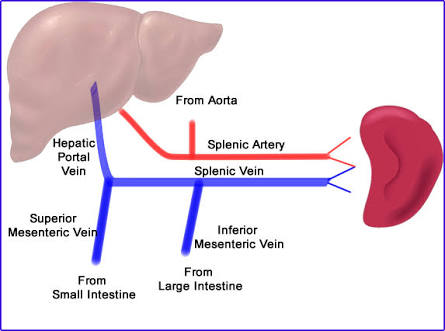 48
VENOUS DRAINAGE
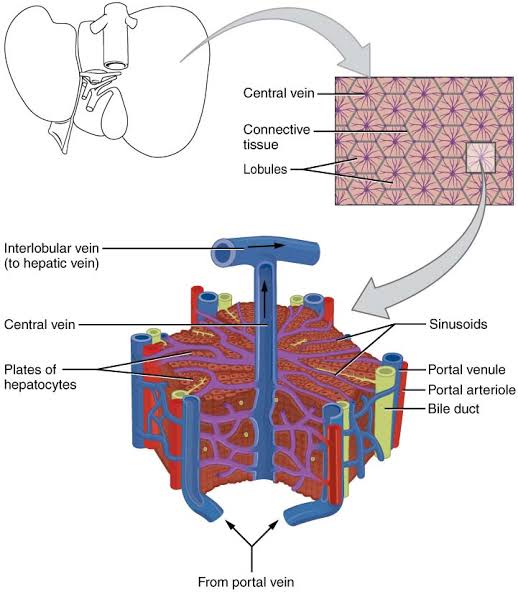 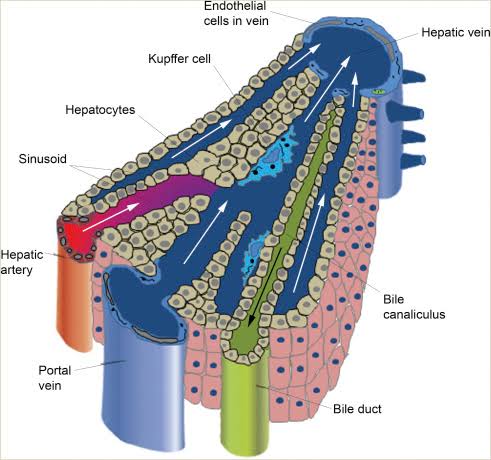 49
NERVE SUPPLY
Hepatic plexus contains sympathetic &  parasympathetic or vagal fibers
Nerve also reach liver various peritoneal ligaments

Capsule is supplied by some fine branches of the  lower intercostal nerves, which also supply parietal  peritoneum

Particularly in the area of the 'bare area' & superior  surface

This is seen clinically when distension or disruption of liver capsule causes quite well localized sharp pain
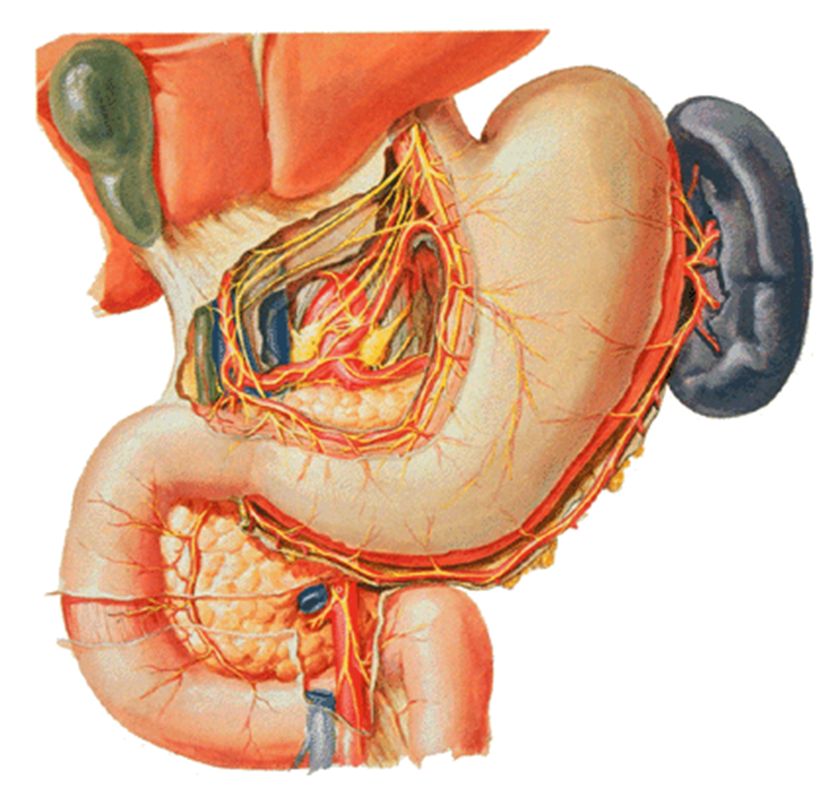 50
Hepatic plexus is the largest derivative of the coeliac  plexus.

It also receives branches from the anterior and posterior  vagi.

These branches not only supply vasomotor fibres to the hepatic vessels and biliary tree, but also innervate the hepatocytes directly and are involved in the control of  some homeostatic mechanisms.

Vagal fibres are motor to the musculature of gallbladder and bile ducts & inhibitory to the sphincter of bile duct.
51
REFERRED PAIN
Pain arising from the parenchyma of liver is poorly  localized

In common with other structures of foregut origin, pain is  referred to the central epigastrium

Stretch of or involvement of the liver capsule by  inflammatory or neoplastic processes rapidly produces  well-localized pain of a 'somatic' nature
52
LYMPHATIC DRAINAGE
Liver is a major lymph-producing organ 
(1/4 -1/2 of lymph → Thoracic duct)

Diaphragmatic surface of liver drains to Phrenic nodes 
Visceral surface & deep lymphatics along portal triads drains to Porta Hepatis → Hepatic nodes → Coeliac nodes →  Cisterna chyli → Thoracic duct
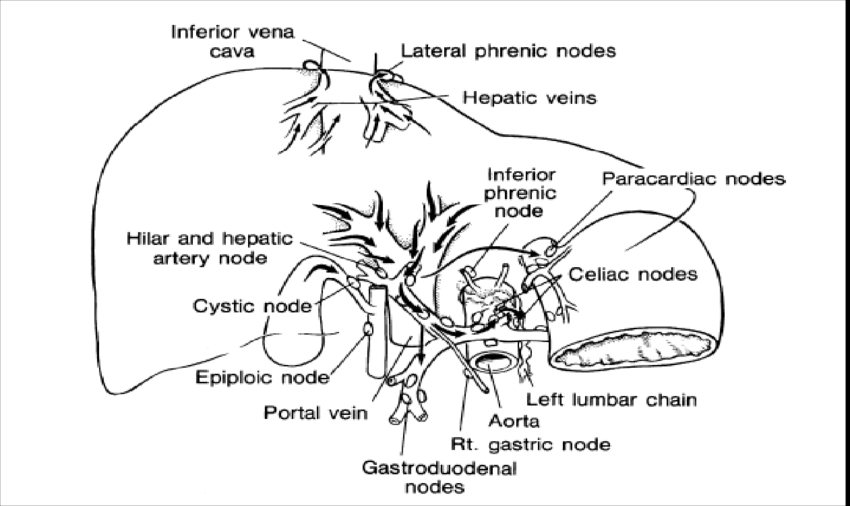 53
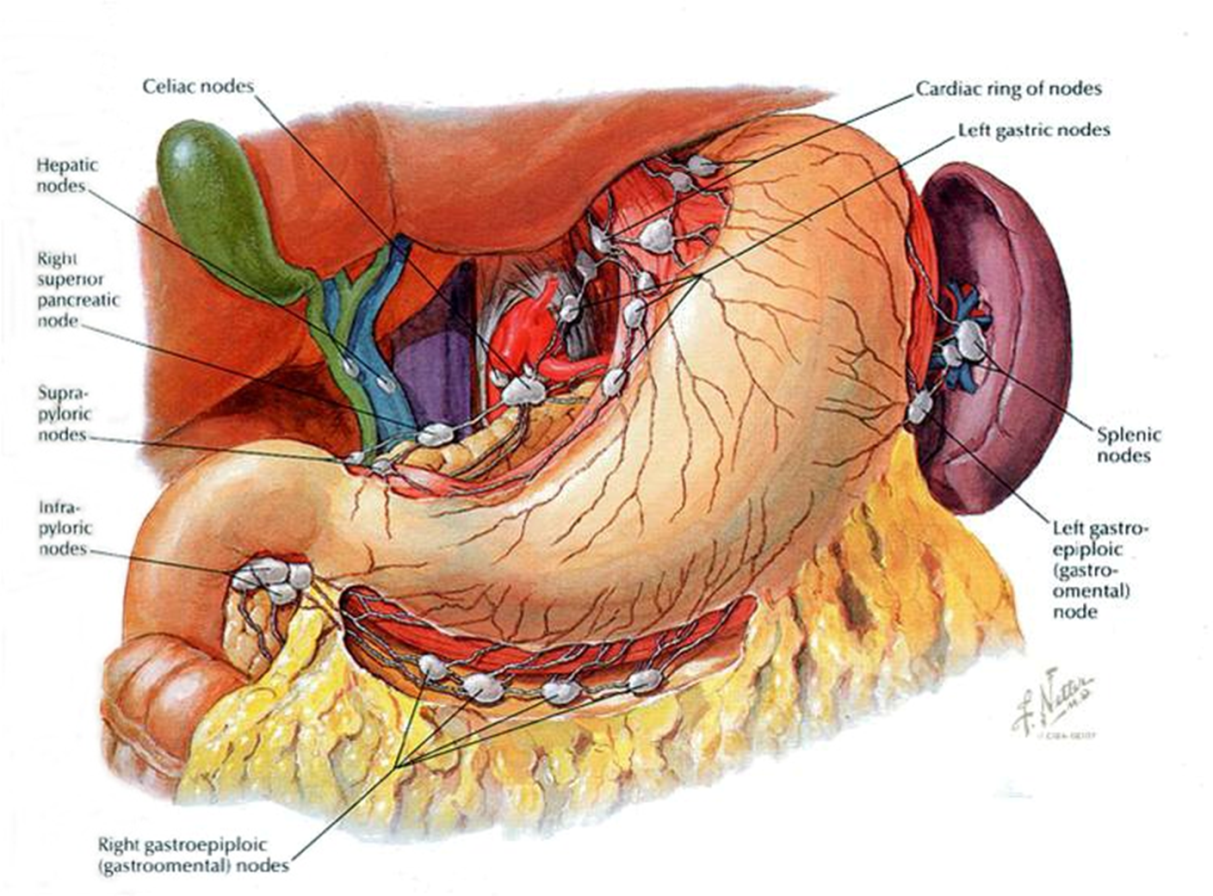 54
HEPATITIS
Inflammation of liver due to viral infections 
Causes- viral infection, autoimmune hepatitis , drugs, toxins, & alcohol
Types –
         hepatitis A
         hepatitis B
         hepatitis C
         hepatitis D
         hepatitis E
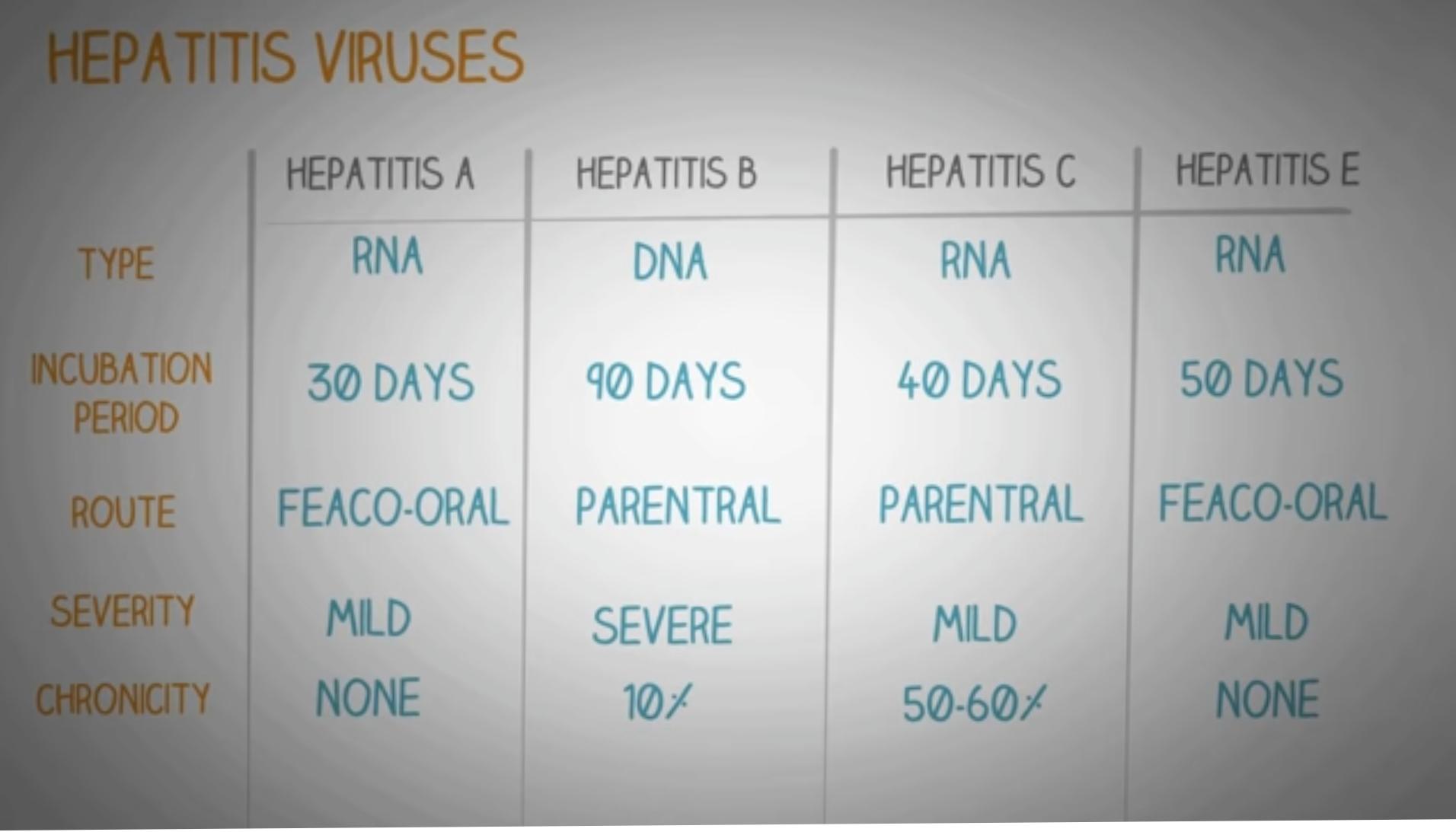 55
LIVER  CIRRHOSIS
Cirrhosis is scarring (fibrosis) of the liver caused by long-term liver damage. The scar tissue prevents the liver working properly
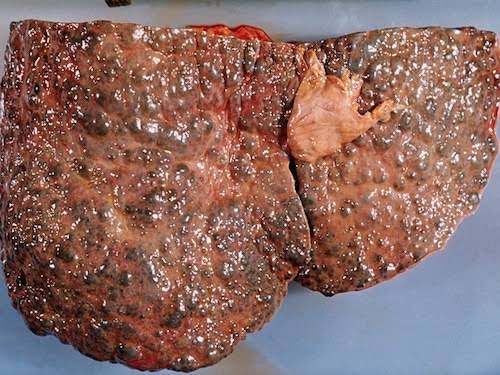 SYMPTOMS:
Early symptoms- asymptomatic 
- Non specific (weight loss, weakness & fatigue
 Later – jaundice 
             - Ascites 
             - Hepatic encephalopathy
56
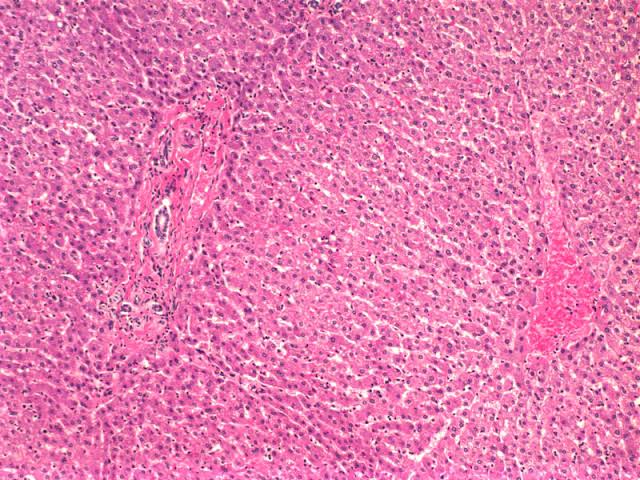 LIVER CIRRHOSIS
NORMAL LIVER
57
ACUTE LIVER FAILURE
Rapid deterioration of liver function, without known pre existing disease
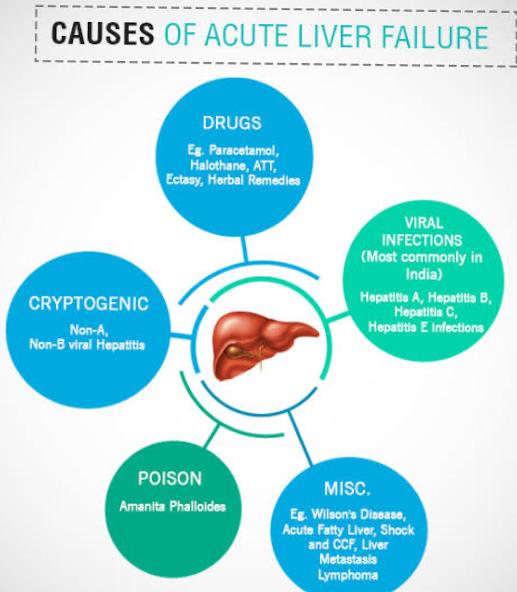 58
PORTAL HYPERTENSION
Portal vein provides about 75% of the liver's blood flow & about 60% of its O2 supply

Normal portal pressure is 5-10 mmHg (7-14 cm H2O), which exceeds inferior vena caval pressure by 4-5 mm Hg (portal venous gradient)

Higher values are defined as portal hypertension
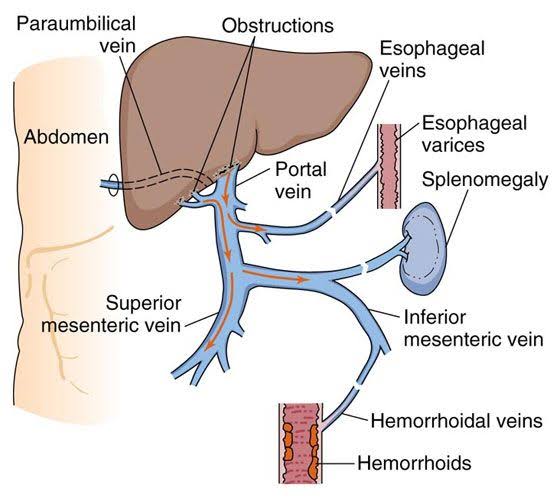 59
60
CALOT’S TRIANGLE
The borders are as follows:
Medial – common hepatic duct.
Inferior – cystic duct.
Superior – inferior surface of the liver.
  Contents 
Right hepatic artery
Cystic artery 
Lymph node of Lund – the first lymph node of the gallbladder.
Lymphatics
61
PRINGLE’S MANEUVER
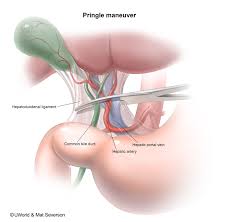 62
HEPATOCELLULAR CARCINOMA
Cancer that starts in liver
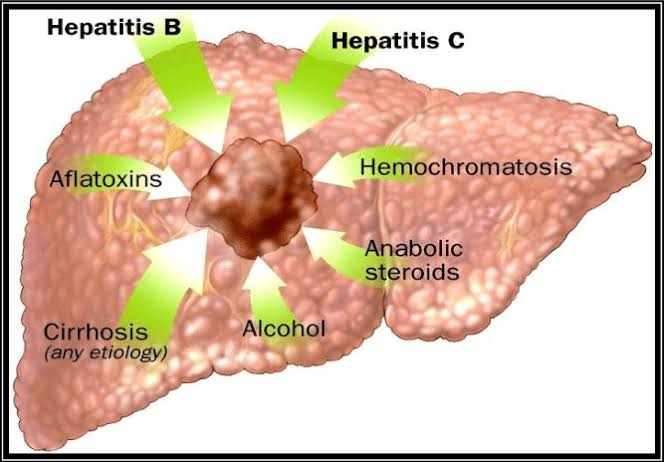 Diagnosis:
    - Blood test (alpha fetoprotein)
     - Imaging test- CT-scan,MRI, X-ray
     - Liver biopsy 

Treatment:
Radiation, Chemotherapy, Immunotherapy ,Liver transplant
63
THANK YOU
64